UPDATEVIRTUAL PRESENTATIONBruce MonroeOCTOBER 17, 2020
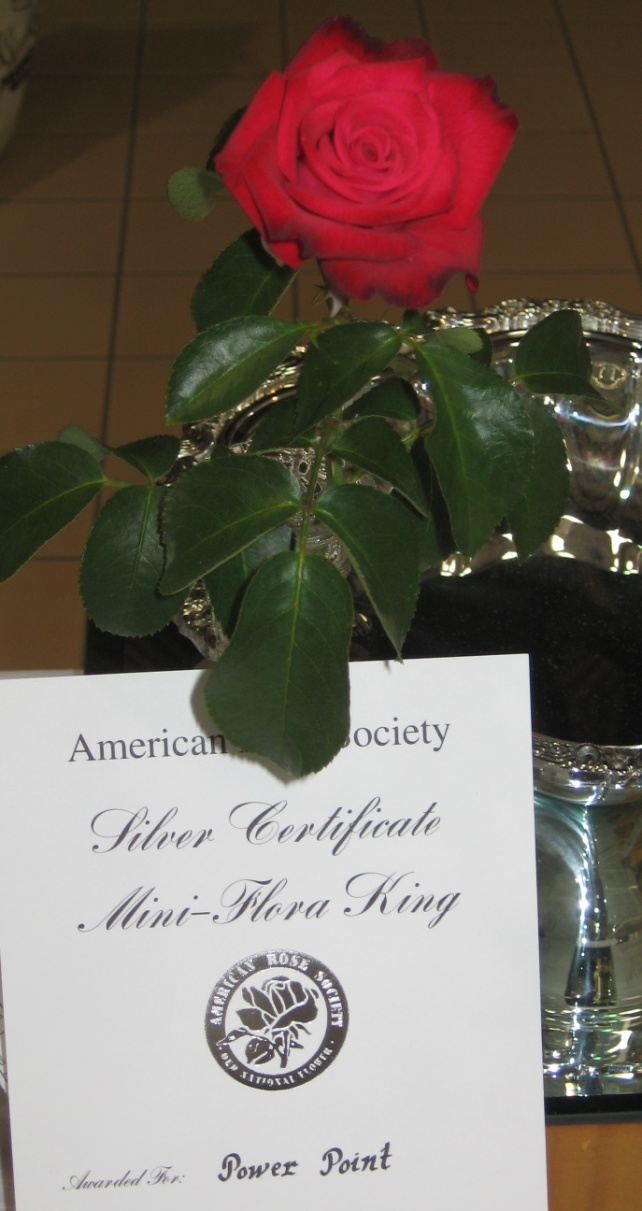 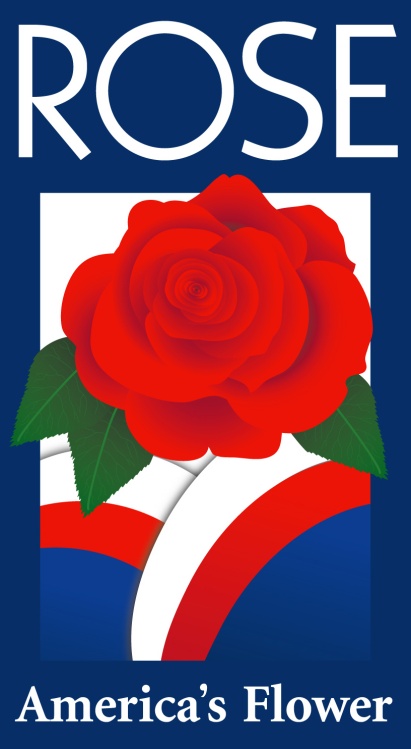 Summary of the Presentation
Changes to the Rules on Disqualification and Penalization
At the meeting in Franklin, Tennessee, in October, 2019, the American Rose Society Board of Directors adopted two items that make major changes in the way roses are judged.  
Judges need to be aware of these changes because they took effect immediately and will affect the judging of all future rose shows.
The Board adopted a series of guidelines that eliminate most grounds for disqualification.
	These Guidelines took effect immediately and supersede anything to the contrary in the Guidelines and Rules for Judging Roses.  
	Show rules establishing additional rules for disqualification are prohibited.
	Every show schedule needs to be revised because judges must ignore show rules contrary to these guidelines.
American Exhibition Names (AENs) will be assigned to rose cultivars for use in rose shows sponsored by the American Rose Society and its affiliated societies.

	The AEN will be, to the extent possible, the name under which the rose is available or otherwise generally known in the United States, not the name assigned based on the first use in international commerce as was previously the case.
Where to Find an AEN?
A new online database is being developed.
Details will follow when it is ready for use.
Future ARS publications will use the AEN.
Examples from 2021 RIR
Gilded Sun (F) not Rayon de Soliel
Canyon Road (F) not Scarlet Bonica
Eden (LCl) not Pierre de Ronsard
Princesse Charlene de Monaco (HT) not Duftjuwel
Elegant Lady (HT) not Diana, Princess of Wales
Tequila Supreme (F) not Jean Cocteau
Pink Enhancement (HT) not Souv de Baden-Baden
Polar Joy (S) not Northern Encore
Plum Perfect (F) not Vodacom
FOUND ROSES
Found roses that have an AEN and a classification may be entered in the horticulture class appropriate for the classification.  
	Example:
	Peggy Martin (HMult, 2018) may be entered in the Victorian OGR Class.
[Speaker Notes: Information on Peggy Martin comes from the 2020 Handbook for Selecting Roses.]
DISQUALIFICATION VERSUS  PENALIZATION
A disqualified exhibit is removed from competition and is ineligible for any award.
An exhibit is penalized when it has a fault in any of the six prime elements of judging.  Points are deducted according to the degree of impairment.  An exhibit that has been penalized remains in competition and may receive any award for which it is eligible.
DISQUALIFICATION
Disqualification is an extreme penalty and must only be used for the most serious offenses.
The exhibitor must be given the benefit of the doubt.
Judges must never disqualify an entry unless they are very sure of the disqualification.  If there is any question about the certainty of an offense, a judge must never disqualify an entry.
The former rules on disqualification fell disproportionally on inexperienced exhibitors and had a chilling effect on their decision to enter a rose show.
Newer exhibitors are typically not familiar with rose classification and with the fine points of rose exhibiting.  For example: 
Some varieties could be exhibited with side buds, others were disqualified; 
Some varieties could be exhibited stem on stem, others were disqualified; 
Some varieties are sold under a name and/or classification that is not the ARS approved exhibition name and/or classification.
The rules for disqualification are a major part of horticulture judging schools and a major part of the written exam.
	A score of only 70% is required to pass the written exam.
[Speaker Notes: Judges need only 70% to pass the exam.  Yet new exhibitors are expected to know all the rules.]
The rules for disqualification are a major part of horticulture judging schools and a major part of the written exam.
	A score of only 70% is required to pass the written exam.
	Arrangements have only two grounds for disqualification:
	use of florist roses, and
	use of artificial plant material.
[Speaker Notes: Judges need only 70% to pass the exam.  Yet new exhibitors are expected to know all the rules.]
The former grounds for disqualification are listed on the next slide.
Stem-on-Stem (where not allowed)
 Not Disbudded (when required)
 Foreign Substance
 Misplaced (when placed by exhibitor)
 Misclassed
 Misnamed
 Improperly Named
 Unlabeled or Mislabeled
 Violation of Show Rules
 Exhibitor’s Name Visible
 Roses not grown outdoors and/or not grown by the exhibitor
 More than one entry of the same variety in the same class from the same exhibitor
Stem-on-stem is now a potential penalization.  
Stem-on-stem above the lip of the vase is not a disqualification in any class.  
It is a fault in stem and foliage and penalized to the degree of distraction, if any. 
This was previously the rule for shrubs and Old Garden Roses.  Now it applies to all entries.
[Speaker Notes: The judge should not overly penalize specimens that have stem-on-stem because stem and foliage account for only 20% of the total points.]
Stem-on-stem below the lip of the vase is irrelevant.  
What is beneath the lip of the vase is of no consequence in judging.  
Judges may not remove a specimen from the vase to examine it for any purpose.
[Speaker Notes: No need to check challenge classes for stem-on-stem after they have been judged.]
Side Buds are now a Potential Penalization 
One or more side buds in classes where side buds were formerly not permitted (one bloom per stem and open bloom hybrid teas, grandifloras, floribundas, minifloras, and miniatures) are not a disqualification.  
They are a fault in stem and foliage in these classes and are penalized only to the degree of its distraction, if any.
The rules concerning side buds in those classes in which side buds were previously permitted are unchanged.
[Speaker Notes: The judge should not overly penalize specimens that have side buds or disbudding scars because stem and foliage account for only 20% of the total points.]
Foreign Substance
	An entry can be disqualified only when there is an obvious attempt to cheat.
	An entry must be disqualified only if it is evident that a foreign substance was applied to improve the appearance of the entry.
	Examples are green ink, leaf polish, paint, tape, and “replacement” petals.
Spray residue, bird lime, dirt, etc., are a fault in stem and foliage penalized only to the degree of its distraction, if any. 
	Aphids, mites, thrips, and other natural things should be ignored unless highly distracting, in which case the entry may be penalized according to the degree of distraction.
[Speaker Notes: Bird lime and dirt do not fit the definition of a “foreign substance” because it is highly unlikely the exhibitor added them to improve the appearance of the specimen.]
Entries are disqualified for attempted cheating, not for carelessness.
	Grooming materials accidentally left on the entry, such as cotton balls, Q-Tips®, splints, and paper labels, shall be carefully removed before judging by the judge or clerk at the direction of the judge.
[Speaker Notes: Cotton balls, Q-Tips®, splints, and paper labels do not fit the definition of a “foreign substance” because they are not added to improve the appearance of the specimen.]
Misplaced (when placed by the exhibitor)
Misplaced entries containing the correct class on the entry tag shall be moved to the proper class and judged.  
Formerly, only entries misplaced by the placement committee were moved to the proper class.  
Now all misplaced entries are to be moved to the proper class.
[Speaker Notes: If necessary, the class must be re-judged.]
Misclassed 
Entries that contain an erroneous class on the entry tag shall if practicable be moved to the proper place and judged.
Exhibitors sometimes put entries in the wrong class. For example:
Blooms showing stamens in the one-bloom-per stem classes.
Miniatures in the miniflora classes and minifloras in the miniature classes.
Classic shrubs in the climber class.
Old Garden Roses in the wrong OGR class.
[Speaker Notes: Dortmund is sometimes mis-entered in the climber class because it is sold as a climber, not as a Hybrid Kordesii.]
YES!
This does mean that, to the extent possible, the judges are expected to make an honest effort to correct the exhibitors’ mistakes.
[Speaker Notes: Judges should help exhibitors, not exclude them.  May require a change in attitude.]
Misnamed
An entry that is not the variety named on the entry tag.  
The Board action did not affect this ground for disqualification.  
Entries still need to be correctly named.
Accepted synonyms are permissible.
Improperly Named
A rose entered under a synonym of its AEN.
Roses bearing accepted synonyms, e.g., trade names, are not considered to be misnamed.
The judge should mark the correct AEN and have the entry moved to its proper place.
SPELLING
	This is a rose show, not a spelling bee.  Judge the roses not the spelling.
	Misspellings and abbreviations are not a disqualification.   As a courtesy the judge may note the correct spelling on the entry tag.
Misnamed versus Improperly Named
Misnamed  - entry that is not the variety named on the entry tag.  Disqualification.
Improperly Named – entry  entered under a synonym of its AEN.  Neither a disqualification nor a penalization.  Move entry to proper place and judge.
Unlabeled or Mislabeled
Unlabeled - an entry with no entry tag.  
Mislabeled – incompletely labeled - omission of the variety name, the exhibitor’s name and/or the class number on the entry tag.
The Board action did not address these disqualifications.  
An entry tag bearing the exhibitor’s name, the variety name (or an accepted synonym), and a class number is required.  That’s all!  No additional information is, or may be, required.
Violation of Show Rules
Show rules establishing additional reasons for disqualification are prohibited unless the rules address the specifications for a challenge class, e.g. all HTs or AARS winners.
Except for challenge class requirements, judges must ignore show rules that establish additional reasons for disqualification.
ENTRY TAGS
ARS Guidelines require an entry tag that includes:
the exhibitor’s name, which must be hidden during judging,
the variety name, and
a class number.  [THAT’S ALL!]
There is no requirement that “OFFICIAL” ARS entry tags be used, that top and bottom portions be filled out, or even that the tag have top and bottom portions.
[Speaker Notes: No requirement that the tag have the exhibitor’s address, mother’s maiden name, or the last four digits of the Social Security number.]
Entries may not be disqualified for failure to include details on the entry tag such as color class or exhibitor number, failure to fill out both parts of the tag, use of pencil or the wrong colored ink, or failure to list informative details on OGRs such as type and date of introduction.
The schedule may request additional information, but entries may not be disqualified or penalized if it is not provided.
This is a rose show, not an entry tag show.  Judge the roses, not the entry tags.  
	Although show rules may require:
	a section number and/or an address; 
	that both the top and bottom of the entry tag be filled out; or
	that Official ARS entry tags be used;
judges must ignore these requirements.
SWEEPSTAKES
Some shows collect the bottom parts of the entry tags to count for sweepstakes.
	The schedule may indicate that, for an entry to be counted for sweepstakes, the bottom part of the entry tag must have the exhibitor’s name and/or exhibitor number, class number, and variety name.
	However, no entry may be disqualified or penalized (other than not being counted for sweepstakes) for failure to provide this information.
[Speaker Notes: The sweepstakes is not part of the regular show schedule and, thus, is similar to a challenge class.  Show rules may address eligibility for challenge classes.]
Wedging Materials
No disqualification or penalization for use of prohibited wedging materials.  
Wedging materials may be penalized only to the extent they extend above the lip of the vase and only to the degree of distraction, if any.
Show rules to the contrary must be ignored.
This is a rose show, not a wedging material show.  Judge the roses, not the wedging material.
What goes on beneath the lip of the vase is of no consequence in judging.
The rules may request that certain wedging materials be used, or not be used, but there is no penalty if the request is ignored.
Exhibitor’s Name Visible
The Board did not address this ground for disqualification.  
But, because the Board action was intended to eliminate disqualifications  to the extent possible, clerks are permitted to remove or cover up the exhibitor’s name if it is discovered before the entry is judged.
Roses not grown outdoors and/or not grown by the exhibitor
The Board did not affect these grounds for disqualification.
Any entry that was not grown outdoors and/or not grown by the exhibitor must be disqualified.
More than one entry of the same variety in the same class from the same exhibitor
	The Board did not address this grounds for disqualification
	Judges must not disqualify entries if the problem was caused by judges moving a misclassed entry to the proper class.  Use your judgement, but avoid unnecessary disqualifications.
	This disqualification may be modified by a show rule.
Optional Show Rules
	More than one entry of the same variety in the same class from the same exhibitor – prohibited unless the show schedule clearly states that multiple entries of the same variety in the same class from the same exhibitor are permitted
	Absent Exhibitors – exhibitors not present when entries are accepted and whose outdoor-grown rose are entered under the absent exhibitor’s name by someone other than the exhibitor.  Permitted until the show schedule clearly states that entries from absent exhibitors are prohibited.
	Restricted Eligibility Classes – a limited number classes with restricted eligibility (judges, juniors, novices, small gardens, members, etc.) are permitted.
The following grounds disqualifications remain.  There are no others.  Don’t invent any!
  A foreign substance applied to enhance the beauty of the entry.
  Misnamed.  Rose is not the variety given on the entry tag or an accepted synonym.
  Unlabeled or Mislabeled.  Entry lacks an entry tag or the exhibitor’s name, a class number, and/or the name of the variety is not given on the entry tag.
  Exhibitor’s name visible, if not corrected before the entry is judged.
  A challenge class entry that does not satisfy the requirements of the class in which it is entered.
  Any entry that was not grown outdoors and/or not grown by the exhibitor.
  Possibly, more than one entry of the same variety in the same class by the same exhibitor.
Summary of the Presentation
Changes to the Rules on Disqualification and Penalization
Changes to the classification of shrubs and ramblers
RECENTLY APPROVED CLASSIFICATION CHANGES
(a) The class Hybrid Eglanteria (HEg) was replaced by the class Eglanteria (Eg) 
(b) The class Hybrid Gallica (HGal) was replaced by the class Gallica (Gal) 
(c) The class Hybrid Kordesii (HKor) was replaced by the class Kordesii (Kor) 
(d) The class Rambler (ꓣ) was restored.  
	These amendments reverse changes that were made in 1999.  Registration and Classification Committee was authorized to assign and reassign cultivars to the Rambler Class.
Former Ramblers (partial list)
American Pillar			Gardenia
Dorothy Perkins			Excelsa
Hiawatha				Chevy Chase
Jersey Beauty			Kew Rambler
Rambling Rector			Goldfinch
Aviateur Blériot			Wedding Day
Mary McHutchin			Mary Hicks
Seagull				Tea Rambler
Ghislaine de Féligonde
Paul’s Himalayan Musk Rambler
Ramblers are to be exhibited in the Classic Shrub class. This is a change from past practices.  Historically, Ramblers were exhibited in the Climber Class.
	The Classic Shrub class will now include five classes: 
	Kordesii (Kor), 
	Hybrid Moyesii (HMoy), 
	Hybrid Musk (HMsk), 
	Hybrid Rugosa (HRug), and 
	Rambler (R)
Division of the Modern Shrub Class
	The Modern Shrub Class has been divided into three subclasses:
 Ground Covers [Flower Carpet®, Drifts, Blanket]
	low growing, lax canes, sprawling horizontal growth and multiple blooms
(b) English-Style Roses [Austin shrubs and similar varieties]
	resemble Old-Garden Roses, decorative, recurrent
(c) Landscape Shrubs [Knock Outs, Easy Elegance® Roses, Lady Elsie May, Buck Roses, Canadian Explorers]
	everything else
Division of the Modern Shrub Class
	The division of the Modern Shrub Class does not require any change in judging.
	The show schedule may include all three of new classes in a single modern class, the same way of the roses eligible for the Classic Shrub Award are included in a single show class.  
	Alternatively, the show schedule may include a class for each of three shrub classes.  A show award (not an ARS Certificate) may be awarded to the best blue ribbon entry in one or more of these classes.
	Either way, all blue ribbon winners are eligible for the Modern Shrub Court of Honor, regardless of class.
Summary of the Presentation
Changes to the Rules on Disqualification and Penalization
Changes to the classification of shrubs and ramblers
Proposed changes to the National Challenge Classes
Proposed Changes to the National Challenge Classes
	These proposed changes have been approved by the Prizes and Awards Committee.  
	They still need to be approved by the ARS Board of Directors
The Earl of Warwick Urn (six AARS winners) will be eliminated no later than 2023.  The class now lacks a trophy, a sponsor, and calls for specimens selected from an increasingly outdated list of cultivars.
	The T. Allen Kirk Trophy (cycle of bloom) has been broadened to permit any cultivar with exhibition form, regardless of class.  Entries may be staged in one container or three containers, exhibitor’s choice.
	The Edmunds Youth Award and the Hybridizers’ Association Trophy will be included in all national shows and miniature conferences.
The “at least three entries for the class to be judged” requirement has been eliminated from the Jan Shivers Trophy (seven Award of Excellence Winners).
	In years in which the only national show scheduled is a Miniature Conference, the show committee of the Miniature Conference, with the approval of the National Chairman of Horticulture Judging, may include one or more of the miniature and miniflora challenge classes normally offered at a spring, fall, or combined national show in the Miniature Conference show schedule.
Rotating National Awards
	The objective of these awards is to make national awards available at locations other than national shows.  These awards may not be offered at a national show.
	The “at least three entries for the class to be judged” requirement has been eliminated.
	Executive Committee has been given authority to adjust the rotation schedule, if necessary.
	Rotation schedule is to printed annually in an ARS publication and available on the ARS website.
	Each of these awards had a fixed class description.
Rotating National Awards
	M.S. Hershey Bowl – An entry of five floribunda and/or polyantha sprays, three or more varieties, exhibited in separate containers.
	Rosedale Bowl – An entry of five hybrid tea and/or grandiflora blooms, one bloom per stem, each at exhibition stage, each of a different variety, exhibited in separate containers.
	Portland “City Of Roses” Trophy - An entry of five shrub and/or climber specimens, three or more varieties, exhibited in separate containers. Each specimen may be either one bloom, with or without side buds, or a spray. Shrub specimens may be classic shrubs and/or modern shrubs.